AI
IN READING COMPREHENSION ITEM DEVELOPMENT
Boon or Bane
DR. MARÍA LUISA ALÍA ALBERCA

ESCUELA MILITAR DE IDIOMAS
      
SPAIN
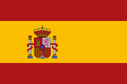 INTRODUCTION
Process of creating reading comprehension items
AI: ChatGPT
.
PROMPT ENGINEERING
Context and role: where and who
Task: what
+ ask me questions if you need to
Clarification: how
ITERATIVE PROCESS
CONTEXT AND ROLE
I would like you to act as an accurate and experienced item writer who designs items for reading comprehension tests of English as a second language based on STANAG 6001 descriptors.
TASK
Please write a reading comprehension item that will test the language proficiency of a level 2 reader according to STANAG 6001 descriptors.
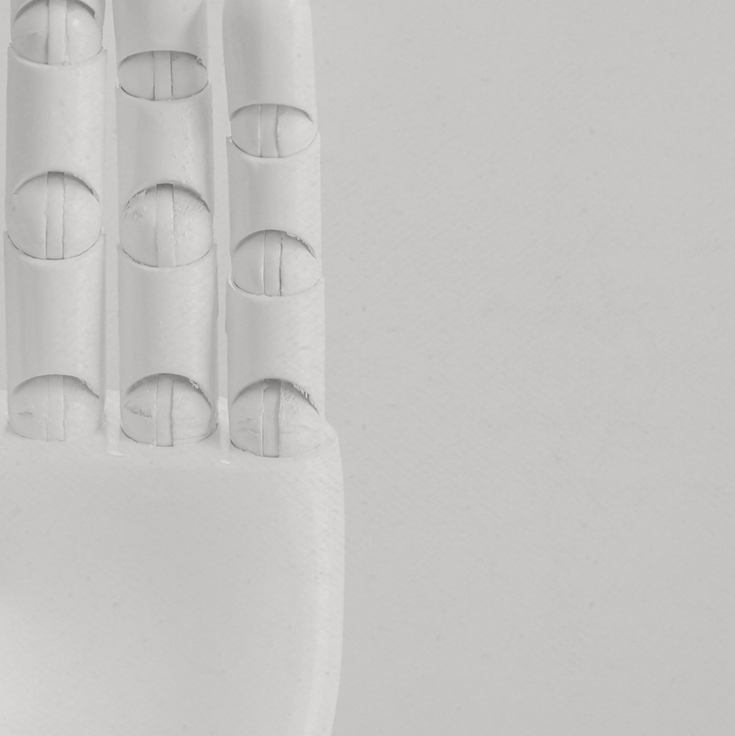 In order to do your job, you have to take into account, apart from STANAG 6001, the following guidelines:
CLARIFICATION
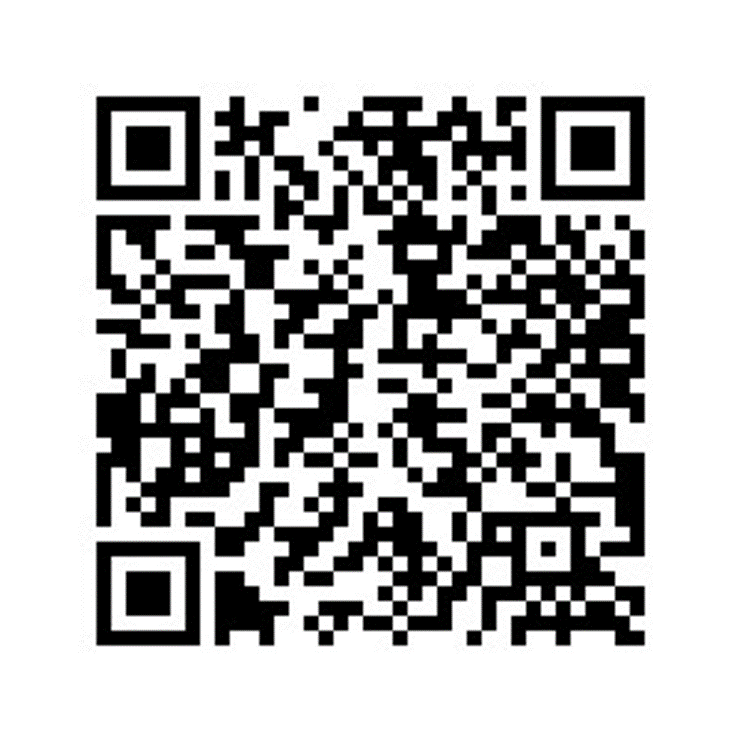 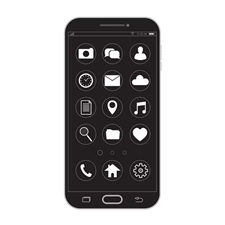 The item must be a multiple choice item containing the following parts: a title (also called orientation), a text, a stem (which might be a question or an incomplete sentence) and four response options. Only one of these options must be true according to the text. This true option is called the key. The other three options are called distractors. The orientation must contain a maximum of 5 words. The text must be between 75 and 150 words. The stem and the response options must each be a maximum of 10 words long.
Please ask me any questions that might help you improve your performance.
I would like you to act as an accurate and experienced item writer who designs items for reading comprehension tests of English as a second language based on STANAG 6001 descriptors.
Please write a reading comprehension item that will test the language proficiency of a level 2 reader according to STANAG 6001 descriptors.
In order to do your job, you have to take into account, apart from STANAG 6001, the following guidelines: […]
The item must be a multiple choice item containing the following parts: a title (also called orientation), a text, a stem (which might be a question or an incomplete sentence) and four response options. Only one of these options must be true according to the text. This true option is called the key. The other three options are called distractors. The orientation must contain a maximum of 5 words. The text must be between 75 and 150 words. The stem and the response options must each be a maximum of 10 words long. Please design the item taking into consideration the list of rules in the attached document.
Please ask me any questions that might help you improve your performance.
New Recycling Policy
The city council has introduced a new recycling policy to reduce waste and improve environmental sustainability. Starting next month, residents must separate their recyclables into three categories: paper, plastic, and glass. Collection will occur every Thursday, and residents are required to use the provided color-coded bins. This initiative aims to increase recycling rates and decrease the amount of waste sent to landfills. The council encourages residents to check the official website for more information on proper sorting methods and collection schedules.
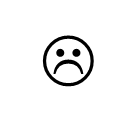 The new recycling policy requires:
A) Recycling collection every Friday.B) Using bins for three categories.C) Decreasing recycling rates.D) Mixing recyclables together.
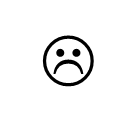 Key: B) Using bins for three categories.
A TOTAL OF 5 INTERACTIONS
They focused on:
“This time the item should be 

about marine life, and should not 

focus on something that is well-

known, general information. It 

should focus on a particular fact 

that is not known by 

the general public”
The problem of 

common knowledge 

as the core of 

the text
Obtaining good 


distractors
Main problem:
                 implausible facts
Octopus Camouflage
Many people are unaware of the octopus's remarkable ability to blend into its surroundings. Unlike most other sea creatures that rely on their coloring alone, the octopus can change both its skin color and texture to mimic rocks, coral, or even sand. This ability is controlled by special cells in the skin called chromatophores. In a matter of seconds, an octopus can go from being completely visible to nearly invisible, allowing it to avoid predators or ambush prey. This form of camouflage is so effective that even experienced divers sometimes have difficulty spotting octopuses in the wild.
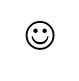 What makes the octopus’s camouflage unique?
A) It changes both color and texture.B) Its texture color can resemble rocks or sand.C) It changes color, but not texture.D) Its camouflage helps it ambush prey.
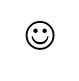 A) It changes both color and texture.
Key:
Taking into consideration all the information that I have previously given you in this conversation, I would like you to act as an accurate and experienced item writer,
and write a reading comprehension item that will test the language proficiency of a level 3 reader according to STANAG 6001 descriptors.
The number of words for the orientation, the stem and the response options remains the same as for level 2. However, the text must be between 200 and 275 words long.
Please ask me any questions that might help you improve your performance.
Climate Change Debate
While scientists agree that climate change is real and influenced by human activity, there is ongoing debate about the best methods to mitigate its effects. Some advocate for immediate and radical policy changes to reduce carbon emissions, such as transitioning entirely to renewable energy sources. They argue that delaying action will result in more severe environmental consequences, including rising sea levels, extreme weather, and loss of biodiversity. Others believe that a more gradual approach is necessary, one that takes into consideration the economic impact of such policies. They argue that shifting too quickly could harm industries reliant on fossil fuels, leading to widespread job loss and economic instability. Additionally, technological advancements in carbon capture and storage could play a role in offsetting emissions, allowing for a slower transition. The debate is complicated by differing political, economic, and ethical considerations. Ultimately, the question remains: how can we balance immediate environmental needs with the long-term sustainability of the global economy?
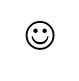 What is a key issue in the debate?
A) The benefits of renewable energy.B) The cost of fossil fuels.C) The rate of transition to cleaner energy.D) The cause of rising sea levels.
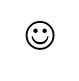 C) The rate of transition to cleaner energy.
Key:
A TOTAL OF 3 INTERACTIONS
They focused on:
Obtaining a text on a less widely known, 
more specific topic.
Making the voice of the author clear
Obtaining good 


distractors
Main problem: distractors 

notionally different from 

the key
Quechua Preservation Funding Debate
Quechua is undeniably a language with a rich history, but in today's world, maintaining it through government-funded programs seems increasingly impractical. Resources are limited, and funding education in a language with diminishing practical use diverts crucial investments from more globally relevant skills. While some argue that preserving Quechua is essential for cultural identity, the reality is that Spanish and English dominate the job market, especially in fields like technology and business. In rural areas, where Quechua is most commonly spoken, prioritizing vocational training or modern agricultural techniques would better serve these communities than teaching a language with limited economic opportunities. Moreover, children who are raised bilingual in Quechua and Spanish often struggle to master either language, putting them at a disadvantage in competitive environments. While cultural heritage is important, in a globalized world, there are better uses for public funds that would have more tangible, immediate benefits for society.
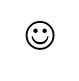 The text implies that:
A) Quechua has limited practical use in modern society.B) Government funding should support more cultural programs.C) Bilingualism in Quechua and Spanish creates educational advantages.D) Rural communities benefit from Quechua programs more than vocational training.
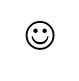 A) Quechua has limited practical use in modern society.
Key:
Taking into consideration all the information that I have previously given you in this conversation, I would like you to act as an accurate and experienced item writer,
and write a reading comprehension item that will test the language proficiency of a level 1 reader according to STANAG 6001 descriptors.
The number of words for the orientation, the stem and the response options remains the same as for level 3. However, the text must be between 50 and 80 words long.
Please ask me any questions that might help you improve your performance.
Train Schedule
The train to London leaves at 8:00 AM and arrives at 10:00 AM. After that, the next train leaves London for Manchester at 12:00 PM and arrives in Manchester at 2:00 PM. In the evening, there is one last train that departs from Manchester back to London. This train leaves Manchester at 6:00 PM and reaches London by 8:00 PM.
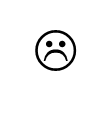 When does the last train leave Manchester?
A) 8:00 AM.B) 10:00 AM.C) 12:00 PM.D) 6:00 PM.
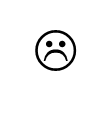 Key: D) 6:00 PM.
A TOTAL OF 6 INTERACTIONS
They focused on:
Text type and authenticity
Obtaining good 


distractors
Main problem: distractors 

unrelated to the text
A Meeting
The City Park Committee will meet on Saturday at 3:00 PM to discuss new projects for the park. The committee wants to add more benches, plant trees, and improve the playground. The meeting will be held at the community center, but volunteers will later visit the park to see where the new benches and trees will go.
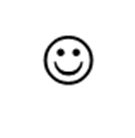 Where will the meeting take place?
A) In the park.B) At the community center.C) At the playground.D) Near the trees.
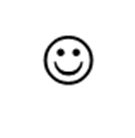 Key: B) At the community center.
Conclusions
It works better for creating 
texts than stems and 
response options
ChatGPT can be useful for creating reading comprehension 
items, but it is far from being 
a magic wand
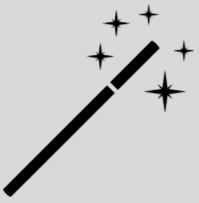 TEXTS
The right prompt is necessary to avoid texts based on very general information or widely known topics
Present a specific topic
Authenticity at L1
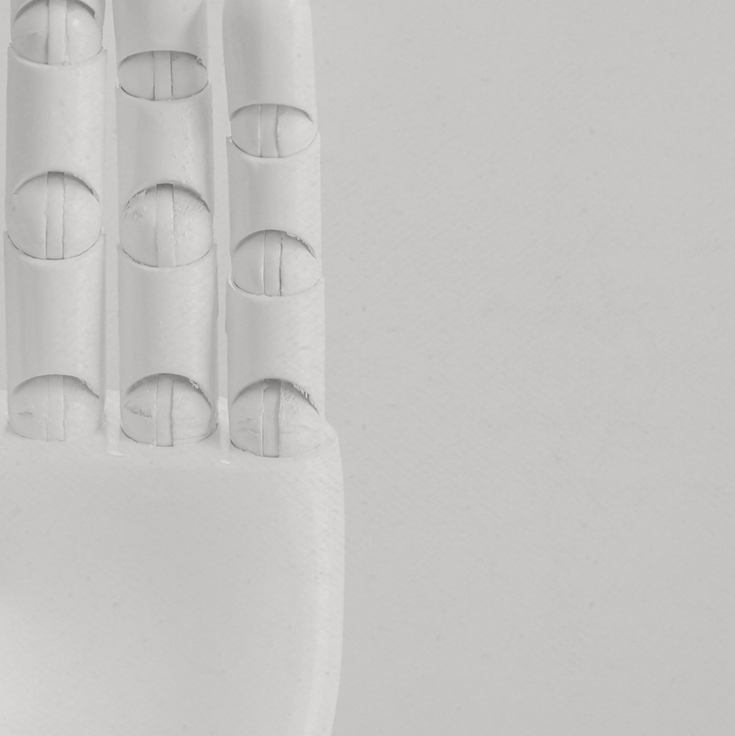 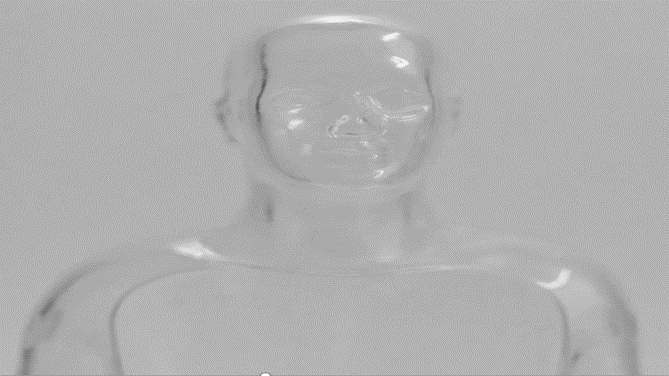 STEMS
AND RESPONSE
OPTIONS
Level 3 stems and     
 response options   
 seem to be easier to 
 produce
At level 2: distractors 
based on implausible 
facts
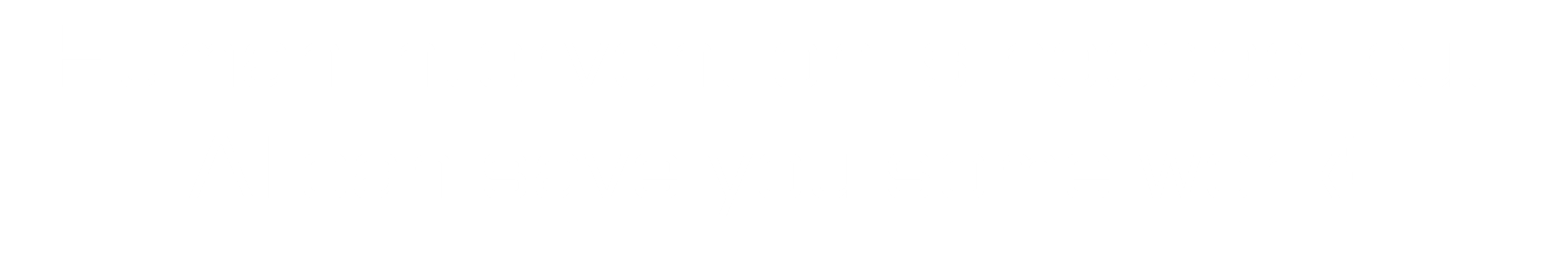 Contact details
Marisa Alía Alberca
Escuela Militar de Idiomas, Madrid
+34-913647478
malialb@mde.es